Формирование математической культуры дошкольников в условиях реализации ФОП
МДОУ детский сад № 136 «Умка» 
зам. заведующей по научно-методической работе Вознюк Н.Ю.
Математическая культура рассматривается как:
система математических знаний, умений и навыков
1
2
часть общей культуры
совокупность присвоенных человеком объектов общей культуры
3
4
аспект профессиональной культуры
5
интегративное качество личности
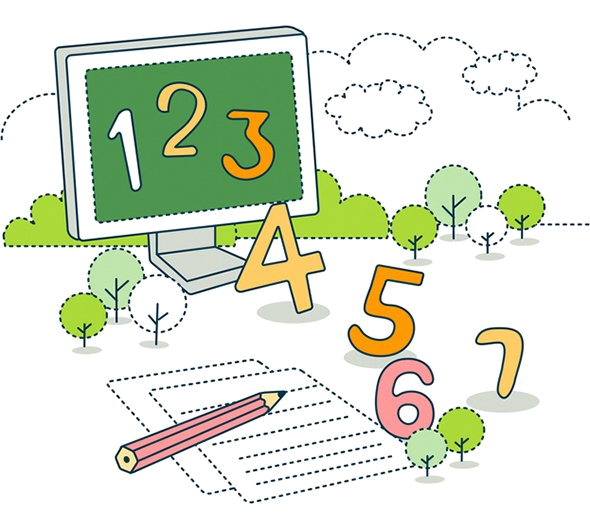 Математическая культура - это личностное интегративное качество личности
Основанное на:
системе математических знаний, умений и навыков
1
1
готовности личности к практическому их применению и саморазвитию
2
2
3
реализации их в общекультурном процессе познания окружающего мира
3
Новизна проекта
Новизна проекта заключается в создании модели по формированию математической культуры, основанной на математических знаниях, умениях и навыках, готовности личности к практическому их применению и саморазвитию, которое реализуются в общекультурном процессе познания окружающего мира
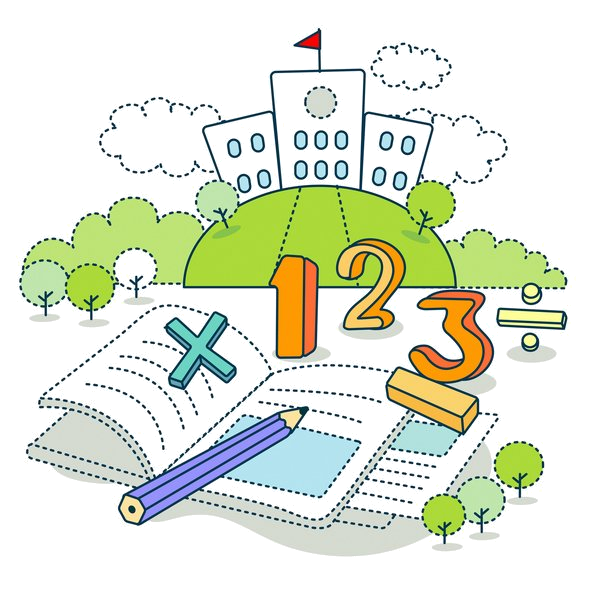 Цель:
Проблема
осмысление структуры и содержания математического образования дошкольников с позиции формирования основ математической культуры ребёнка как личностного интегративного качества в условиях реализации ФОП
Создание модели формирования математической культуры детей дошкольного возраста, как основы их математического образования
Задачи инновационного проекта:
Разработать и описать модель формирования математической культуры дошкольников, являющейся основой их математического образования
1
Разработать организационно-методическое обеспечение реализации проекта и провести его апробацию в условиях реализации ФОП
2
Создать процедуру для проведения диагностических и оценочных мероприятий по определению уровня математической культуры дошкольников
3
Обеспечить внедрение в педагогическую практику эффективные педагогические технологии, позволяющие формировать у детей предпосылки математической культуры
4
Разработать и описать варианты внутрисетевого обучения педагогов, как условия их профессионального развития по направлению математического образования через формирование математической культуры дошкольников
5
Разработать, апробировать и предложить для реализации ДОО г. Сочи программу по формированию математической культуры дошкольников «Формула успеха»
6
Идея инновационного проекта
Идея инновационного процесса заключается в создании системы работы по формированию основ математической культуры ребёнка как личностного интегративного качества, направленного на формирование и преобразование их математического опыта путем активного, осознанного овладения детьми общей культурой; что сделает приобретение математических знаний необходимым и ценным для детей, позволит воспитать у дошкольника интерес к самому процессу познания математики.
Модель формирования математической культуры дошкольника
Личностно-ориентированный
Математическое
Прогностический
обучение

развитие

воспитание
Системно-деятельностный
Когнитивный
компоненты
подходы
Социокультурный
Деятельностный
Рефлексивный
Интегративный
Готовность к самообразованию, саморазвитию. Практическое, осмысленное применение математических знаний в изменяющихся условиях
Показатели сформированности по каждому компоненту
Понимание значимости математических знаний в повседневной деятельности, понимание необходимости усвоения математических знаний
Прогностический
Объём и осмысленность усвоенных математических знаний, интерес к процессу познания
Когнитивный
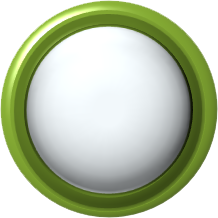 Компоненты
Готовность применять математический 
инструментарий для решения повседневных 
задач, умение их интерпретировать в зависимости 
от проблемы
Деятельностный
Умение контролировать, оценивать выполненное задание, решение проблемной ситуации, готовность применять математические алгоритмы при изменении условий
Рефлексивный
Конечный результат
Разработана и описана модель формирования математической культуры дошкольников, являющейся основой их математического образования. 
Внедрены в педагогическую практику эффективные педагогические технологии, позволяющие формировать у детей предпосылки математической культуры.
Созданы условия для погружения в математическое творчество педагогов, воспитанников и их родителей.
Интегрирована математическая деятельность ребёнка в его самостоятельную деятельность и познание окружающего мира.
Разработана процедура проведения диагностических и оценочных мероприятий.